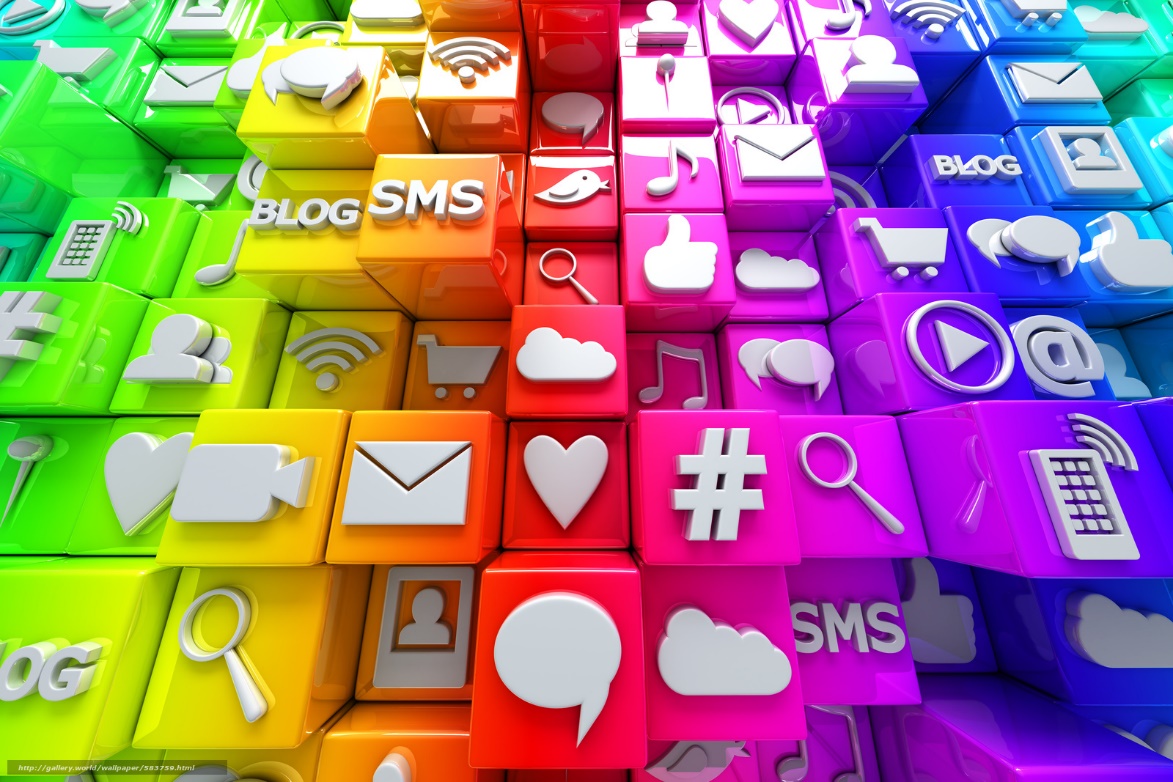 1
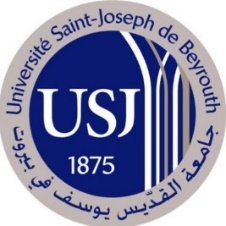 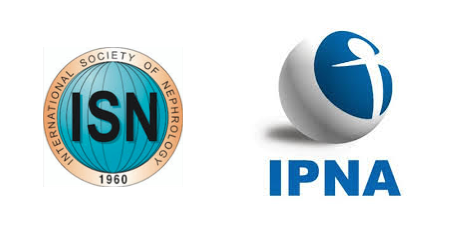 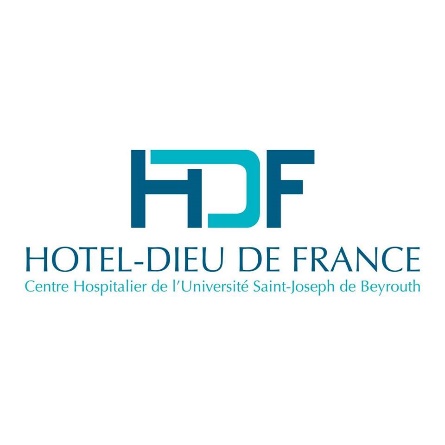 Social Networks and Mobile Applications Use in Young Patients with Kidney Disease
Raymond N. HADDAD, MD
Beirut, Lebanon
2
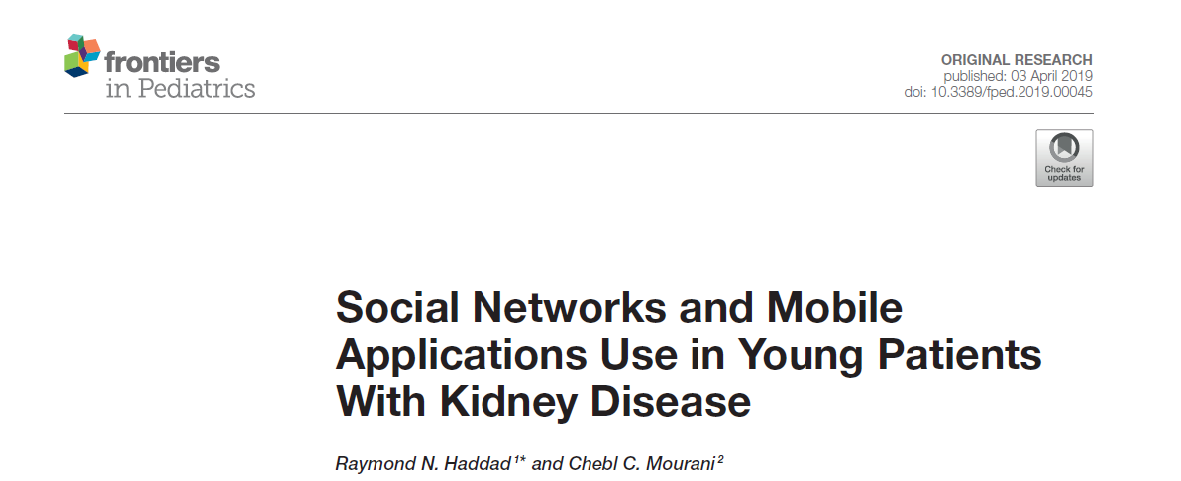 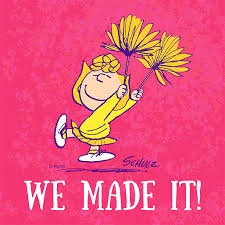 3
[Speaker Notes: This research was published in Frontiers in Pediatrics and was conducted under the supervision of Pr. CM who I thank very MUCH]
Introduction
4
[Speaker Notes: to introduce our presentation topic
-----for millions of users around the world
-----to communicate to young patients rapid healthcare information on several chronic diseases
Recent meta-analysis showed the ------]
Introduction (Cont’d)
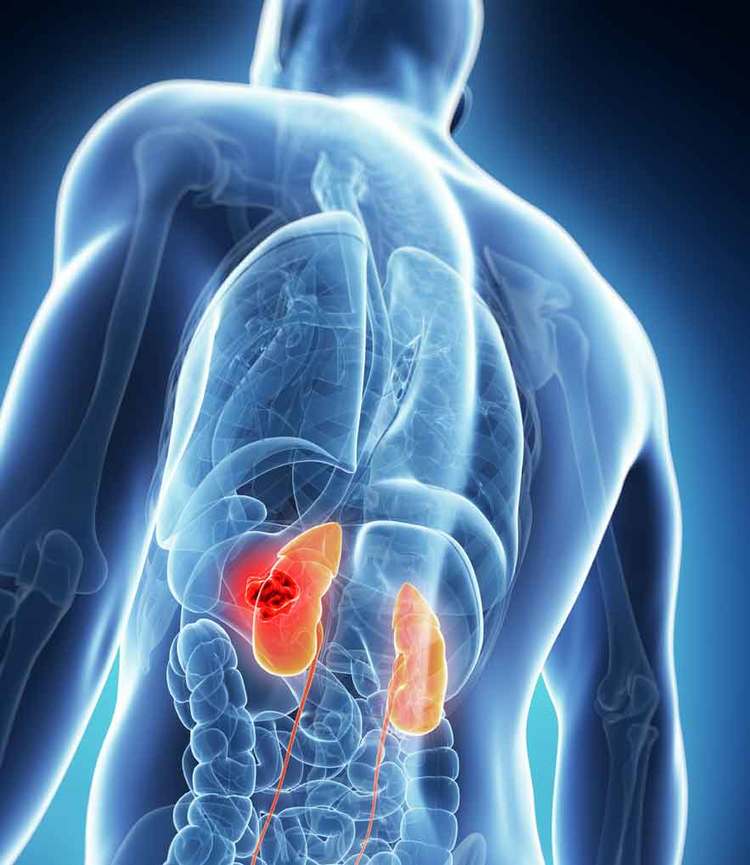 5
[Speaker Notes: On the other hand,
---------
Although relatively uncommon in children, it may be an evolutionary and devastating disease with long-term consequences]
Introduction (Cont’d)
6
[Speaker Notes: Moreover]
Introduction (Cont’d)
7
[Speaker Notes: However, only few SNS with sufficient reliability and quality of provided information are concerned in PKD
And for that, ………… to ensure……….. While……..]
Materials & Methods
Descriptive, observational and cross-sectional study
Period of three months
Written informed consent was obtained prior to participants’ enrollment
Data was collected from four big different centers
Questionnaire written in Arabic language
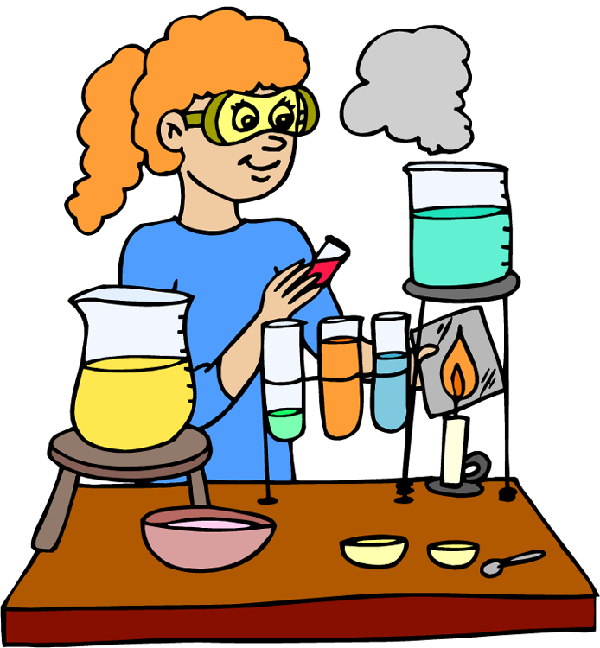 8
[Speaker Notes: Regarding the methods
It was….
------to be understood by the majority of the participants.]
Materials & Methods (Cont’d)Patients study groups
9
[Speaker Notes: Patients were divided into 6 groups according to the stage and the type of the KD
------ who WERE treatable within few weeks to few months
-----  who have been treated for a minimum of 12 months
CKD patients were divided into 4 subgroups.]
Materials & Methods (Cont’d)Statistics
Statistical analyses were computed using SPSS Statistics, version 21 for Mac (IBM, Armonk, NY) 
P value<0.05 considered statistically significant
All reported P values are two-sided
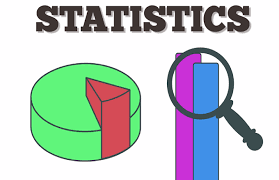 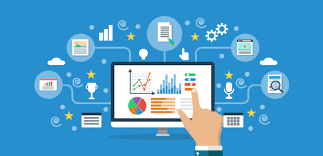 10
[Speaker Notes: All statistical analysis were done using SPSS software]
Results
11
[Speaker Notes: For the results
Our sample is representative of the lebanese population with participants equally distributed among Lebanon’s five main regionsThe 69 foreign participants constitute 17% of our population and are in equivalent proportions to the figures given by the latest statistics of UNHCR and UNRWA]
Results (Cont’d)Patients study groups
12
[Speaker Notes: Regarding the stage and the type of the renal disease,

had undergone a kidney transplant 
while       were on dialysis.]
Results (Cont’d)Medical information source
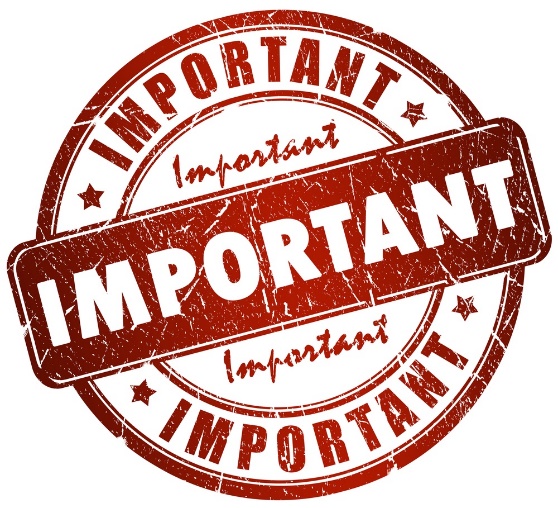 13
[Speaker Notes: young patients always refer to the pediatric nephrologist for any intervention
He must provide specialized counseling services and must supervise a continuous education
Unfortunately
there is a lack of research evaluating how HCP individually and collectively provide support to the family of a chronically ill child.]
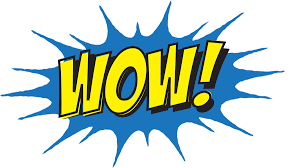 Results (Cont’d)Positive responses to the different items of the survey questionnaire
14
[Speaker Notes: In fact, thousands of internet platform promote interactions between HCP during their clinical practice 
+ broaden their professional links + enhance medical education.
However, these benefits come with some limitations, 
as the knowledge of the technical requirements for the use of digital technology + the maintenance of professionalism and data protection.]
Results (Cont’d)Positive responses to the different items of the survey questionnaire
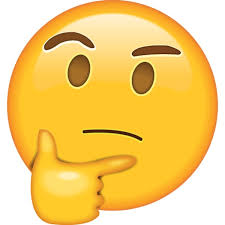 15
[Speaker Notes: The ease of access to online medical sites is possible for all digital natives and those who can understand the advantages and disadvantages of using web resources.
In fact, Many MA are currently offering a digital support to accomplish better symptoms control for patients at the different stages of their chronic disease.]
Results (Cont’d)Positive responses to the different items of the survey questionnaire
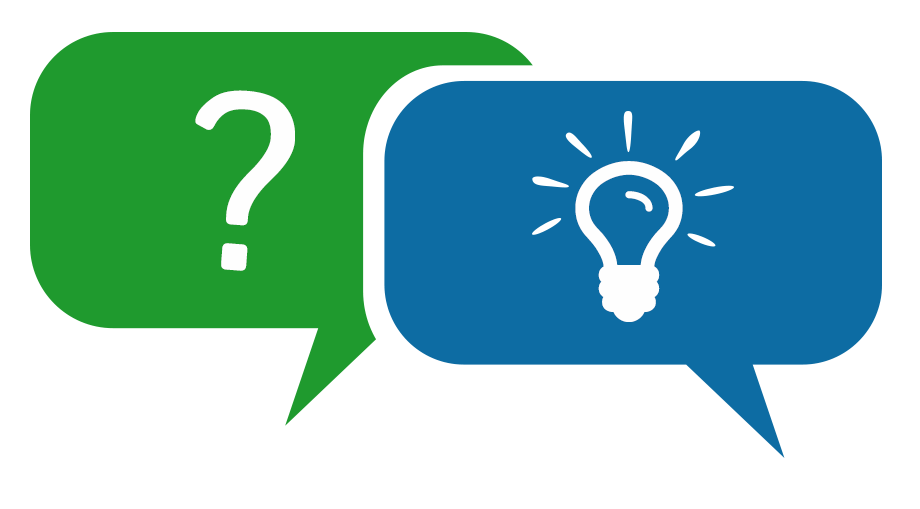 16
[Speaker Notes: patients find many interesting forums and even online medical support programs offered by specialized teams in pediatric nephrology.BUT Rolls and al point out in their study that only a limited number of publications regarding new SM platforms are available]
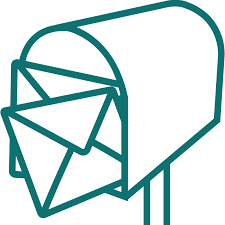 Results (Cont’d)Positive responses to the different items of the survey questionnaire
17
[Speaker Notes: With significant difference in favour of the foreign population using the email in a higher rate when compared to Lebanese participants.
A Lebanese study noted that email communication between doctors and patients has promising advantages in terms of reducing health care costs as
well as improving health promotion and disease management yet, its use among physicians is still insufficient]
Results (Cont’d)Positive responses to the different items of the survey questionnaire
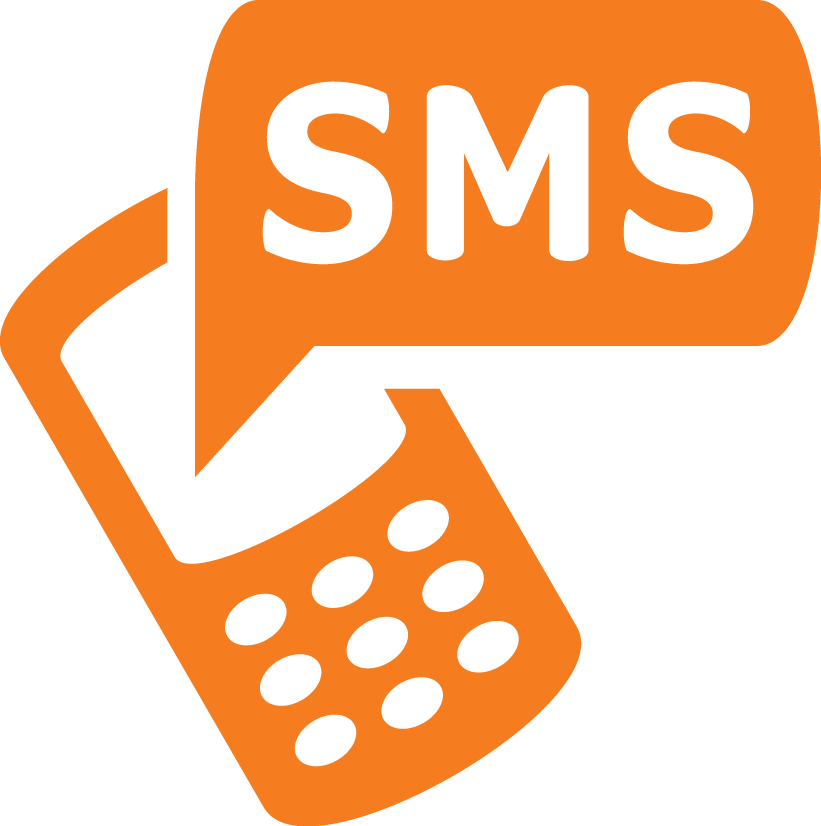 18
[Speaker Notes: SMS reminders on mobile phones increase attendance rates at healthcare appointments in comparison to non-reminders
also have some potential to reduce SAE leading to hospitalization
may provide benefit in supporting the self-management of long-term diseases.
However, no user safety perception, health outcomes, or AE of the intervention were reported]
Results (Cont’d)Positive responses to the different items of the survey questionnaire
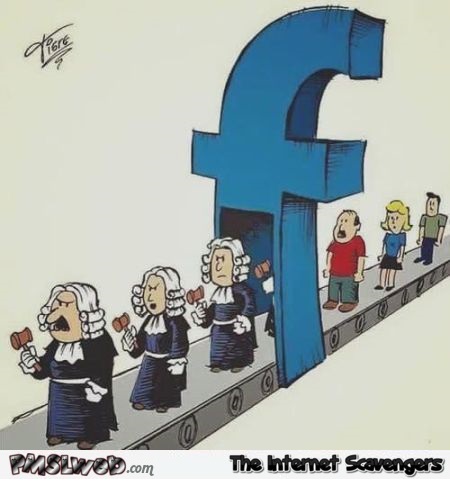 19
[Speaker Notes: Although Facebook is the most popular global platform for internet users.This application is seen as a place where you have to be “normal” and cool rather than “a sick teenager”.It is a place where teenagers stay in touch with each others and it is not seen as a place to discuss their diagnosis and treatment.]
Results (Cont’d)Distribution of participants' positive answers to the different study variables according to the study groups
20
Conclusion
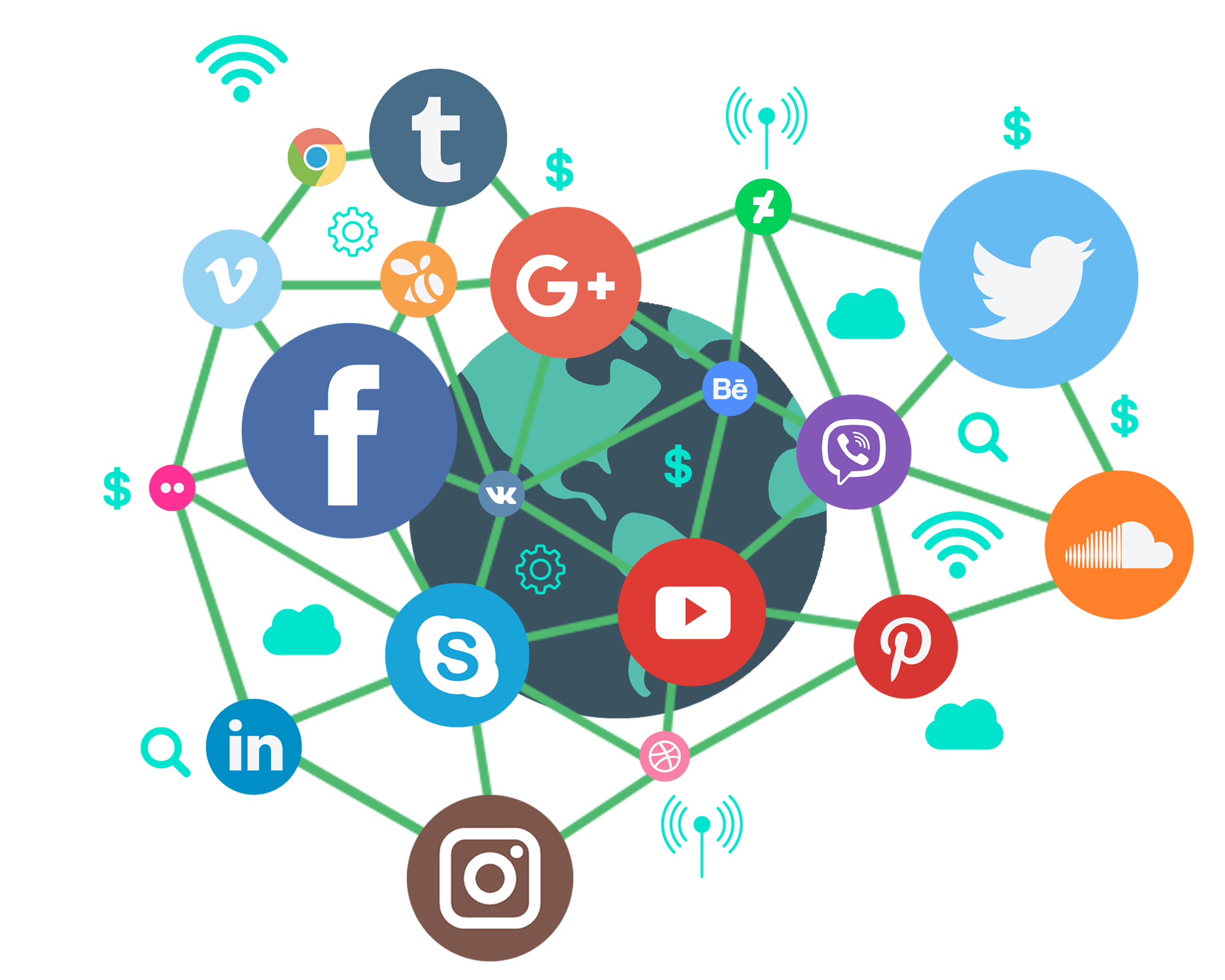 21
[Speaker Notes: SM will play a major and leading role in the upcoming future
Especially when patients are becoming more demanding and seek fast medical answers and explanations through SM.]
Conclusion (Cont’d)
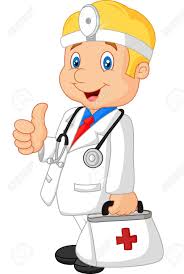 22
[Speaker Notes: In order to deliver the most accurate basic medical information.]
References
Boyd, D., & Ellison, N. (2008). Social Network Sites: Definition, History, and Scholarship. Journal of Computer-Mediated Communication. 13(1):210-230. doi: 10.1111/j.1083-6101.2007.00393.x
Obar JA, Wildman S. (2015).Social media definition and the governance challenge: an introduction to the special issue. Telecomm Policy. 39(9):745-750. doi: 10.1016/j.telpol.2015.07.014\
Rolls K, Hansen M, Jackson D, Elliott D. (2016). How health care professionals use social media to create virtual communities: an integrative review. J Med Internet Res. 16;18(6):e166. doi: 10.2196/jmir.5312
Capurro D, Cole K, Echavarría MI, Joe J, Neogi T, Turner AM. (2014). The use of social networking sites for public health practice and research: a systematic review. J Med Internet Res. 16(3):e79. doi: 10.2196/jmir.2679
Moorhead SA, Hazlett DE, Harrison L, Carroll JK, Irwin A, Hoving C. (2013). A new dimension of health care: systematic review of the uses, benefits, and limitations of social media for health communication. J Med Internet Res. 15(4):e85. doi: 10.2196/jmir.1933 
Laranjo L, Arguel A, Neves AL, Gallagher AM, Kaplan R, Mortimer N, Mendes GA, Lau AY. (2015). The influence of social networking sites on health behavior change: a systematic review and meta-analysis. J Am Med Inform Assoc. 22(1):243-256. doi: 10.1136/amiajnl-2014-002841
Becherucci F,  Roperto RM, Materassi M, Romagnani P. (2016). Chronic kidney disease in children. Clin Kidney J. 9(4): 583–591. doi: 10.1093/ckj/sfw047
Health for the World's Adolescents: A Second Chance in the Second Decade. Geneva, Switzerland: World Health Organization; 2014. URL: http://apps.who.int/adolescent/second-decade/ [accessed 2017-06-14] [Website Cache ID 6rDggvHL7
McPherson AC, Gofine ML, Stinson J. (2014). Seeing is believing? A mixed-methods study exploring the quality and perceived trustworthiness of online information about chronic conditions aimed at children and young people. Health Commun. 29(5):473-482. doi: 10.1080/10410236.2013.768325
Helping Adolescents and Young Adults With End Stage Renal Failure. : The British Association for Paediatric Nephrology and the Renal Association; 2009. http://www.renal.org/docs/default-source/special-interest-groups/bapn/clinical-standards/bapn-ra-transition-document.pdf?sfvrsn=2 
Brannon EE, Cushing CC. (2015). A systematic review: Is there an app for that? Translational science of pediatric behavior change for physical activity and dietary interventions. J Pediatr Psychol. 40(4):373-384. doi: 10.1093/jpepsy/jsu108
Majeed-Ariss R, Baildam E, Campbell M, Chieng A, Fallon D, Hall A, McDonagh JE, Stones SR, Thomson W, Swallow V. (2015). Apps and Adolescents: A Systematic Review of Adolescents' Use of Mobile Phone and Tablet Apps That Support Personal Management of Their Chronic or Long-Term Physical Conditions. J Med Internet Res. 17(12):e287. doi: 10.2196/jmir.5043.
Nightingale R, Friedl S, Swallow V. (2015). Parents' learning needs and preferences when sharing management of their child's long-term/chronic condition: A systematic review. Patient Educ Couns. 98(11):1329-38. doi: 10.1016/j.pec.2015.05.002. Epub 2015 May 27.
23
Thank you for your attention
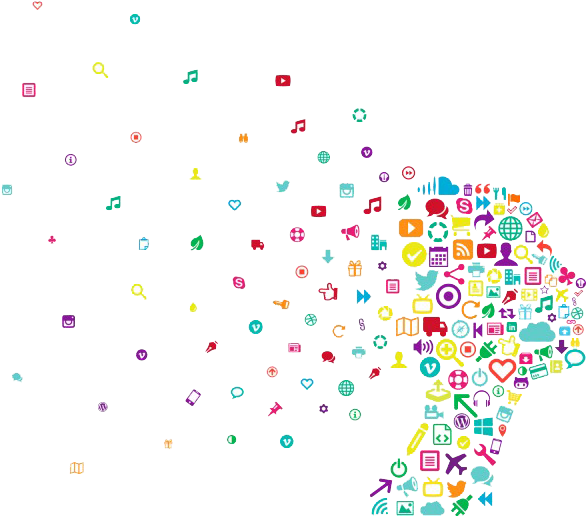 Raymond HADDAD
24
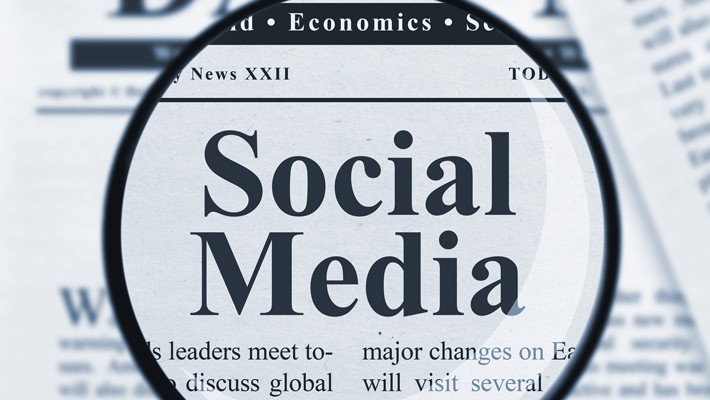 25